Populist Nationalism orNeo-Authoritarianism
To Establish Authority
To Delegitimize Opponents
Personalistic Rule
Conspiracy Theories
“Alternative Facts”
Attacks on the Press
Attacks on Institutions
Scapegoating
Trolling of Critics/Rivals
Encouraging Violence against Press and Political Opponents
Calls for Jailing Political Opponents
Declaration of Fraud at Elections that Don’t Go as Planned
To Establish Authority
Only the leader can be trusted
Only the leader can provide truth
All other sources of information are “fake news” from individuals with bad or even evil intent
All others are against you
1. Personalistic Rule
2. Conspiracy Theories
Birth Certificate (Not true)
“Obama created ISIS” (Not true)
Massive electoral fraud gave Clinton popular vote (no significant fraud found by any state)
George Soros paid for the 2018 immigrant “caravan” (nope)
Senator Ted Cruz father involved in JFK assassination (not true)
Missing server (nope)
3. “Alternative Facts” PolitiFact Tracking of Trump Statements
Largest inauguration crowds in history (No)
One of the biggest electoral victories in history
(No: 46th of 58)
Massive illegal immigration of 30-40 million annually 
(actually at a 40 year low in 2016)
Cheering Crowds in Jersey City on 9/11 (No)
4. Attacks on the Press
“pathetic” “disgraceful” “sick”
Vs. Jeff Bezos, owner of Washington Post and Amazon
Encouraging violence and harassment of reporters
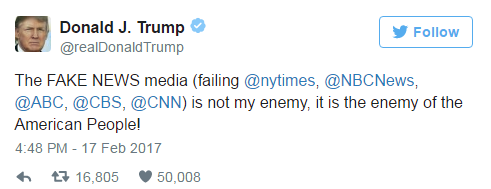 5. Attacks on Institutions:Trump vs The Intelligence Community
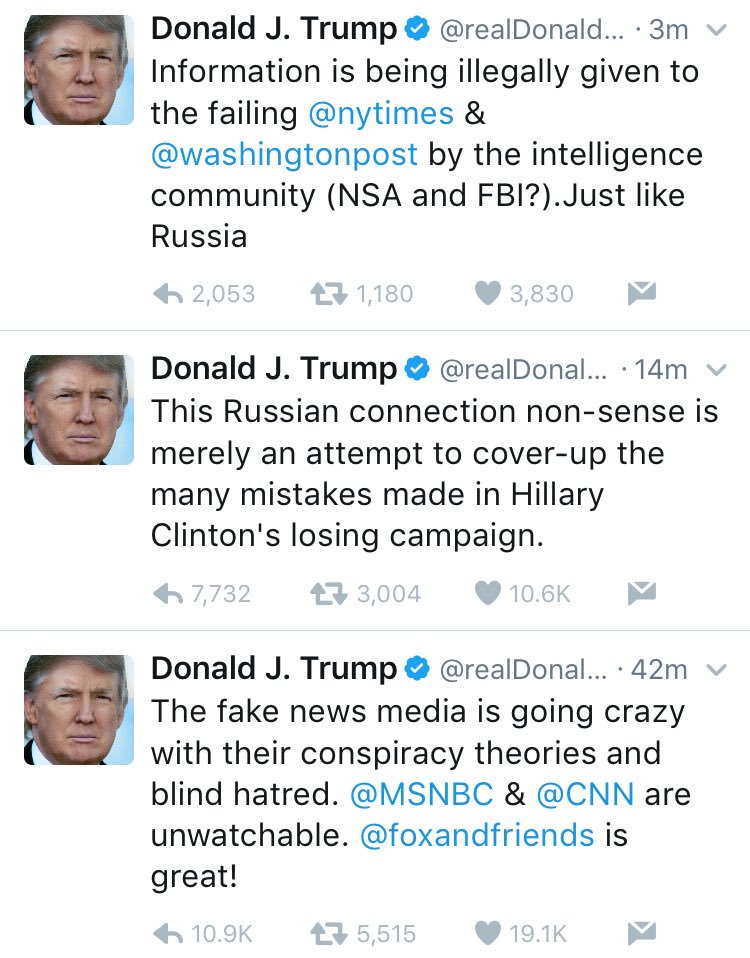 [Speaker Notes: One of the other characteristics of this populist nationalism is to discredit any societal institutions that challenge your authority or your version of events.  The US Intelligence Community (IC) concluded that Russia had interfered in the 2016 election. Trump has repeatedly downplayed these conclusions and has directly challenged them, once even saying that no one really knows who hacked into the Democratic National Committee computers. He suggested it could be some kid in the basement of his parent’s house. But the US IC was very clear. It was the Russian government and people on its payroll and President Putin had a direct role in ordering it.  The picture above is from a July 2018 summit. Trump was asked about Russian interference in the election. He said that Putin denied Russian involvement and that Trump believed him. Here was an instance where a US President was saying he believed the word of a foreign leader of an authoritarian state over his own intelligence agencies.  That is unprecedented. Trump also answered the question by accusing the FBI of covering up crimes of Hillary Clinton.  One of the conspiracy theories is that there was a server at Democratic headquarters that had been destroyed to prevent the FBI from seizing it.  That never happened. The Democratic National Committee (DNC) had its hacked server investigated by a private company before the FBI asked for it. When the FBI asked for it, the DNC gave the forensic report to the FBI. The FBI thought the investigation was a good job and used that company’s report in its investigation.  We can question why the FBI used the private report (probably because the job was done well and because it saved the FBI money by not duplicating the report), but there simply isn’t any other server or missing server.]
5. Attacks on Institutions:Trump vs. The Justice Department
Attorney General 
Jeff Sessions, 2017-2018
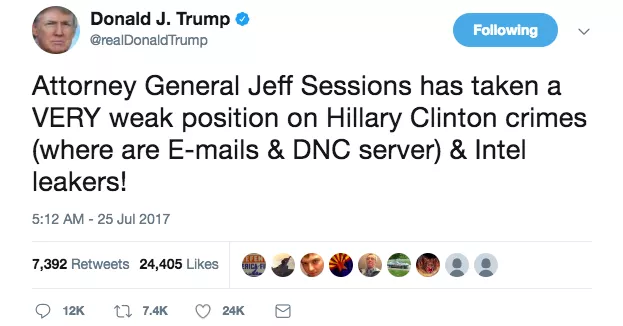 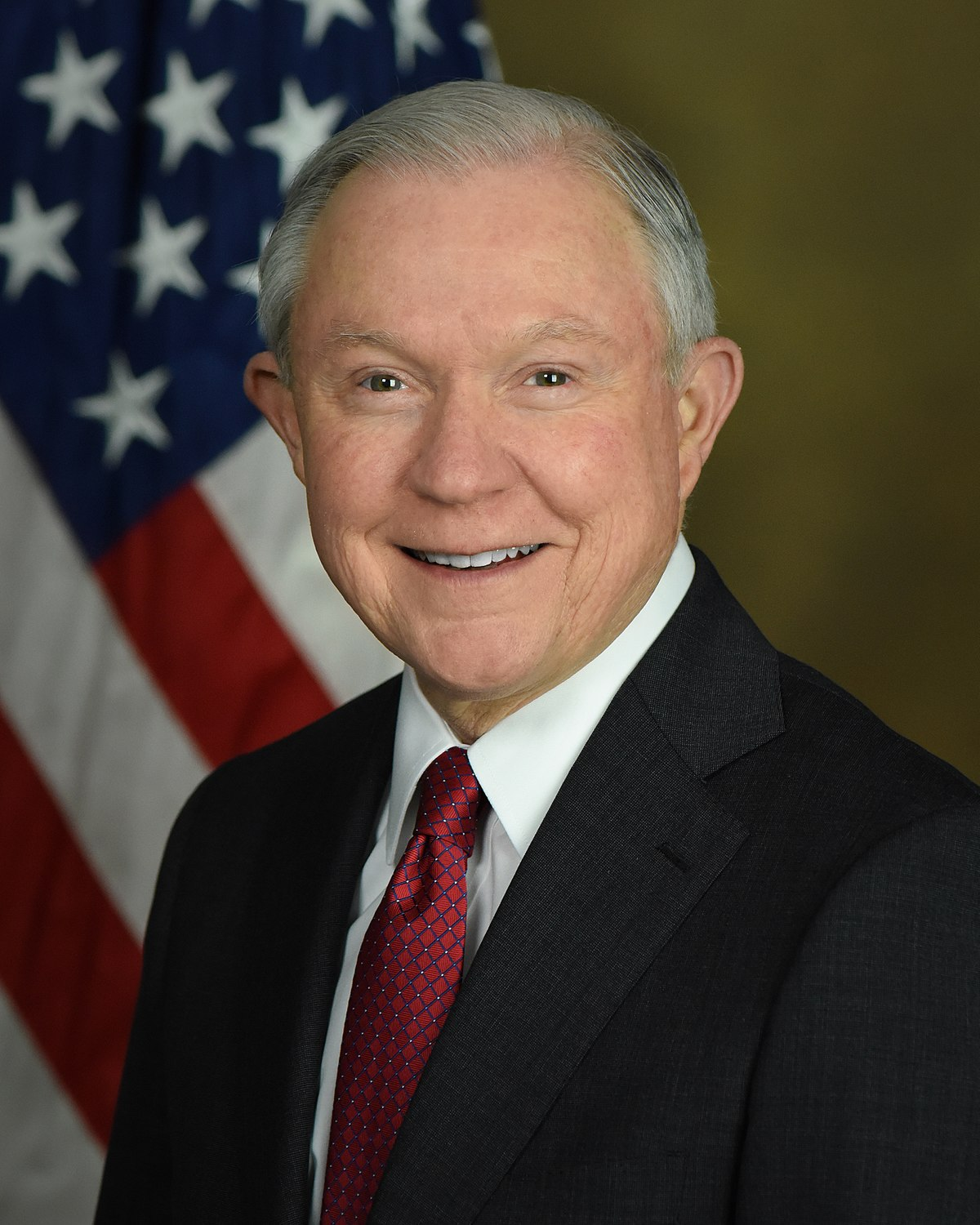 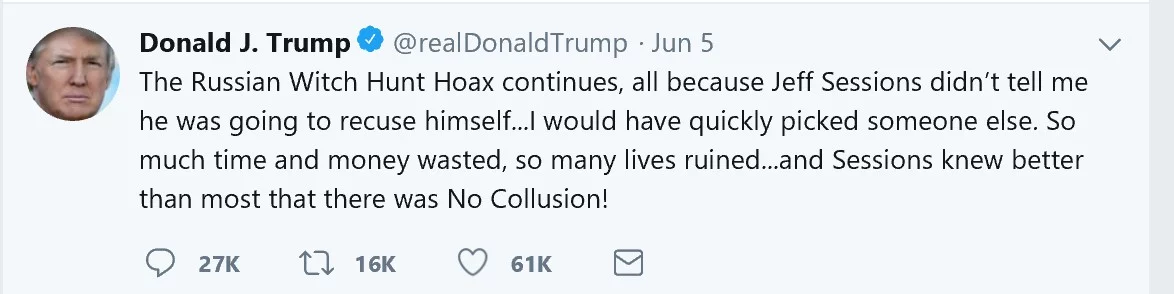 [Speaker Notes: Another example is Trump’s attacks on his own Justice Department.  Robert Mueller the Special Counsel was appointed by Rod Rosenstein, the Deputy Attorney General.  Attorney General Jeff Sessions recused himself from the investigations into the Trump campaign because he was part of the Trump campaign. Recusal means that he declined to be involved in the investigations; he did so because of a potential conflict of interest. That recusal is a standard practice that all good lawyers (like Sessions) know they have to do in potential conflict of interest cases.  Trump has used Twitter to essentially troll both Sessions and Rosenstein over the Mueller investigation.  These attacks on members of his own administration, people that Trump appointed,	 are also unprecedented.  Sessions was fired the day after the November midterm elections. Trump actually said that he fired Sessions because of the Russia investigation and that he did not do it before the election because he didn’t want it to be a political issue.  Wow.]
To Delegitimize Enemies
Political opponents of the leader are liars, cheat, criminals
No criticism is legitimate
Political opponents are bad actors
Paranoia as Policy
We – real Americans -- are under siege
1. Scapegoating
Muslim immigrants
Central and Latin American Immigrants
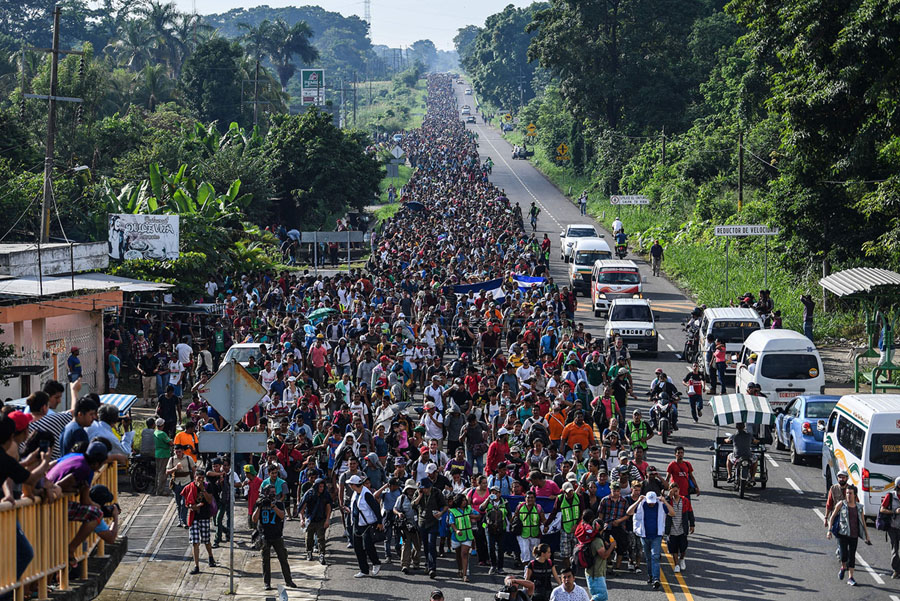 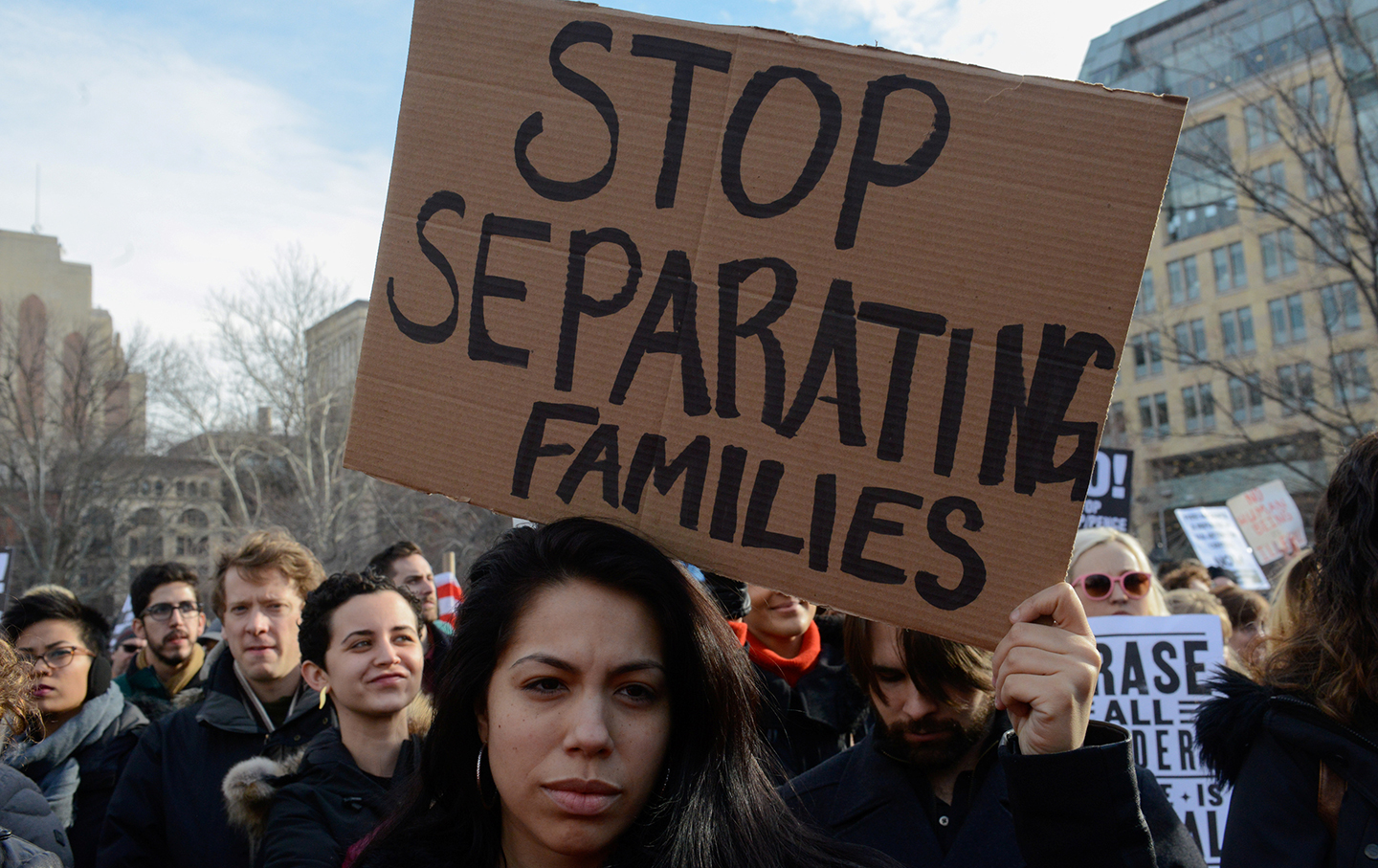 2. Trolling of Critics or RivalsCompendium of Trump Twitter Insults
George Will (conservative Columnist)
Robert Mueller
“highly conflicted”
“highly conflicted”
“highly conflicted (and NOT Senate approved)”
“Why is he protecting Crooked Hillary, Comey, McCabe, Lisa Page & her lover, Peter S, and all of his friends on the other side?”
“Highly conflicted”
“Highly conflicted”
“Disgraced and discredited”
“just someone looking for trouble”
“heavily conflicted”
“heavily conflicted”
“totally conflicted”
“only appointing Angry Dems”
“Comey’s best friend”
“most conflicted of all”
“one of the most overrated political pundits”
“lost his way long ago”
“made many bad calls”
“deadpan”
“BORING”
“dopey”
“broken down political pundit”
“wrong almost all of the time”
“broken down”
“boring and totally biased”
“should be thrown off Fox News”
“wrong on so many subjects”
3. Encouraging Violence against Press and Political Opponents
4. Calls for Jailing Political Opponents
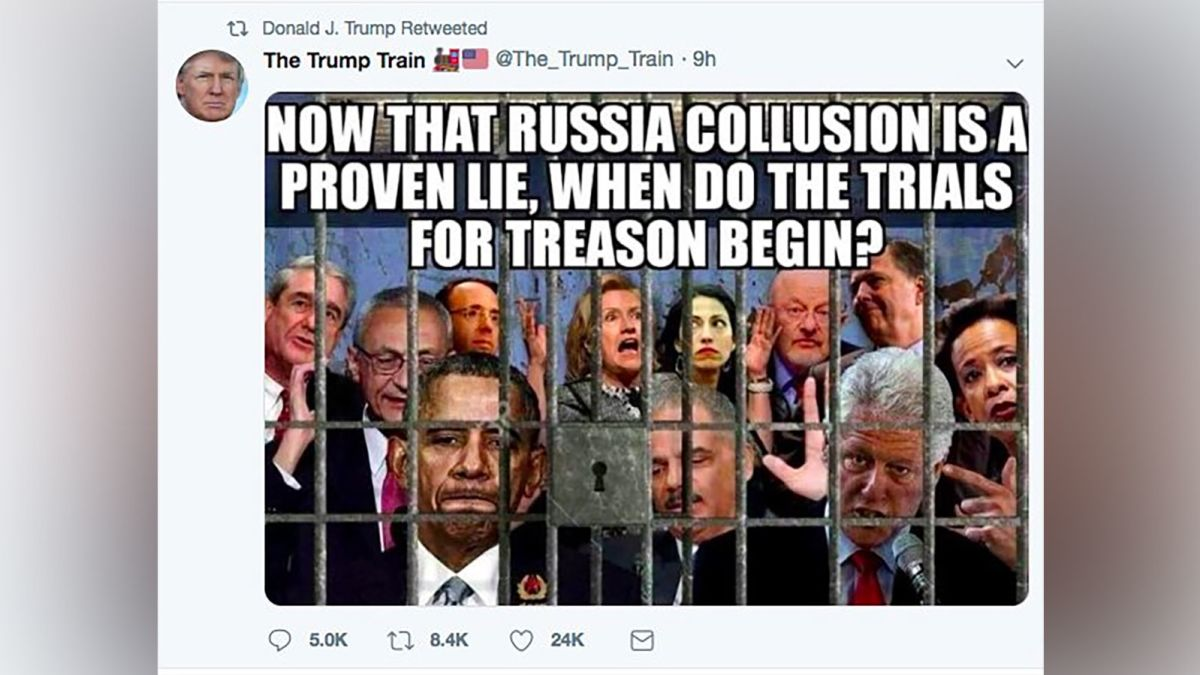 5. Declaration of Fraud at Elections that Don’t Go as Planned
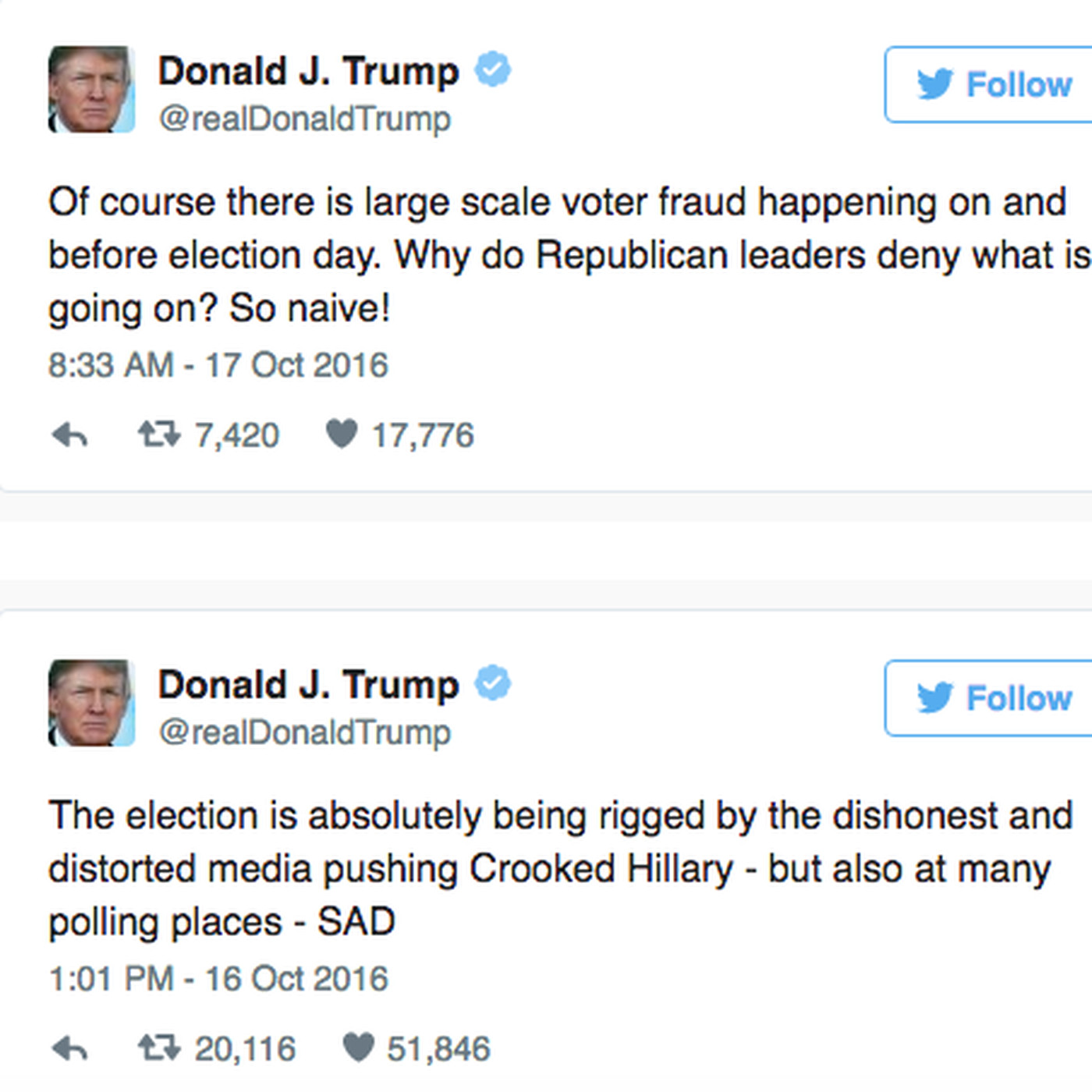 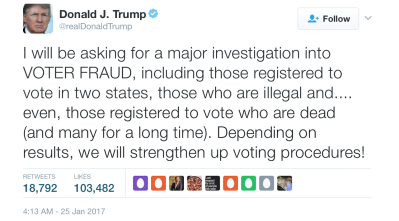 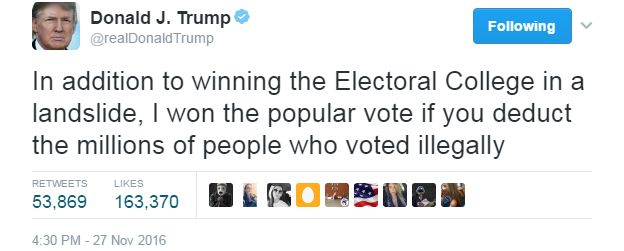 2020
Donald Trump
Joe Biden